Perkins 2023Grant Application & CLNA TrainingPostsecondary LEAs
March 8, 2022
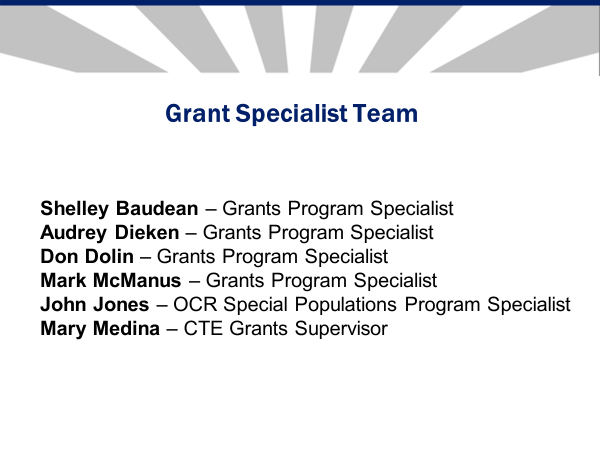 GME Home Page
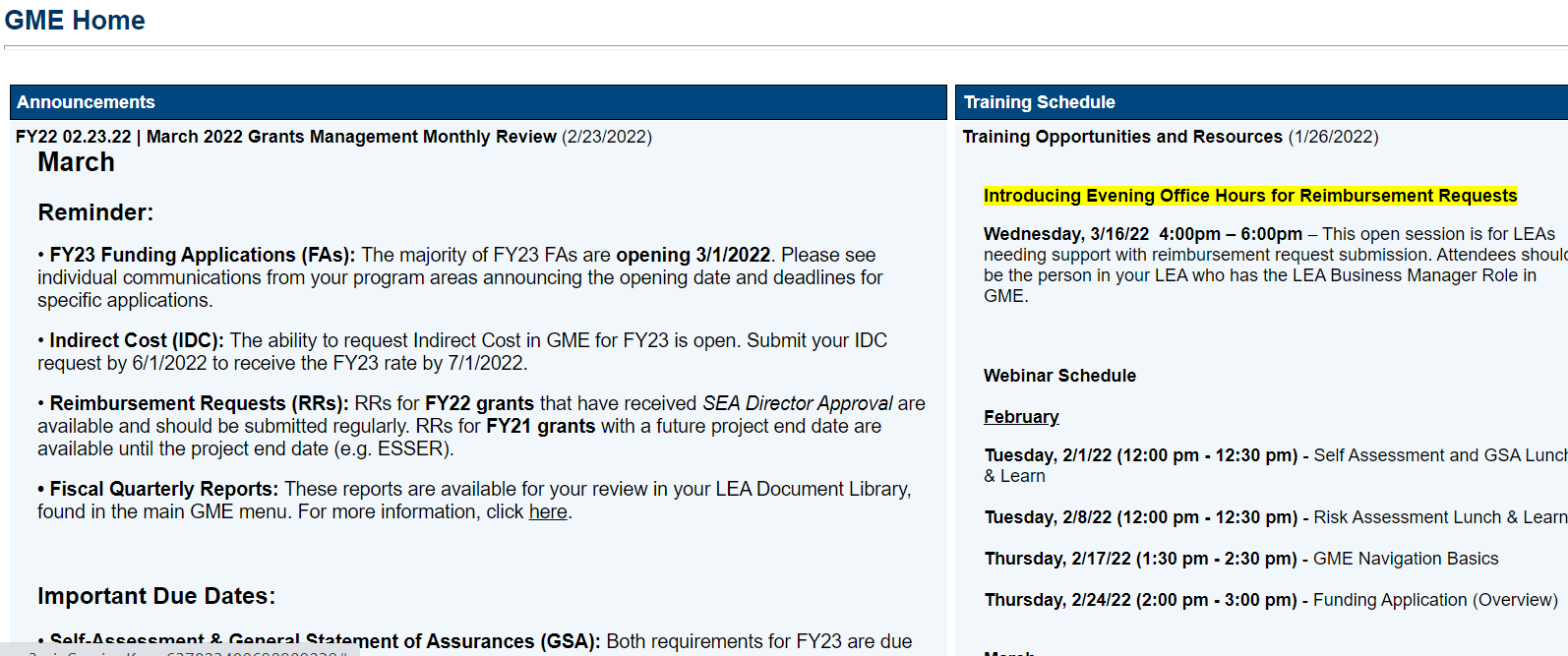 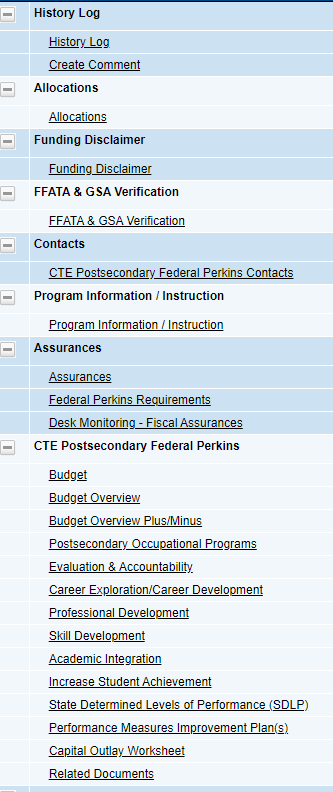 Sections Page
General Statement of Assurance
MUST be approved by Grants Management prior to grant review (check with Business Manager)
See below on link to confirm approved/not approved GSA
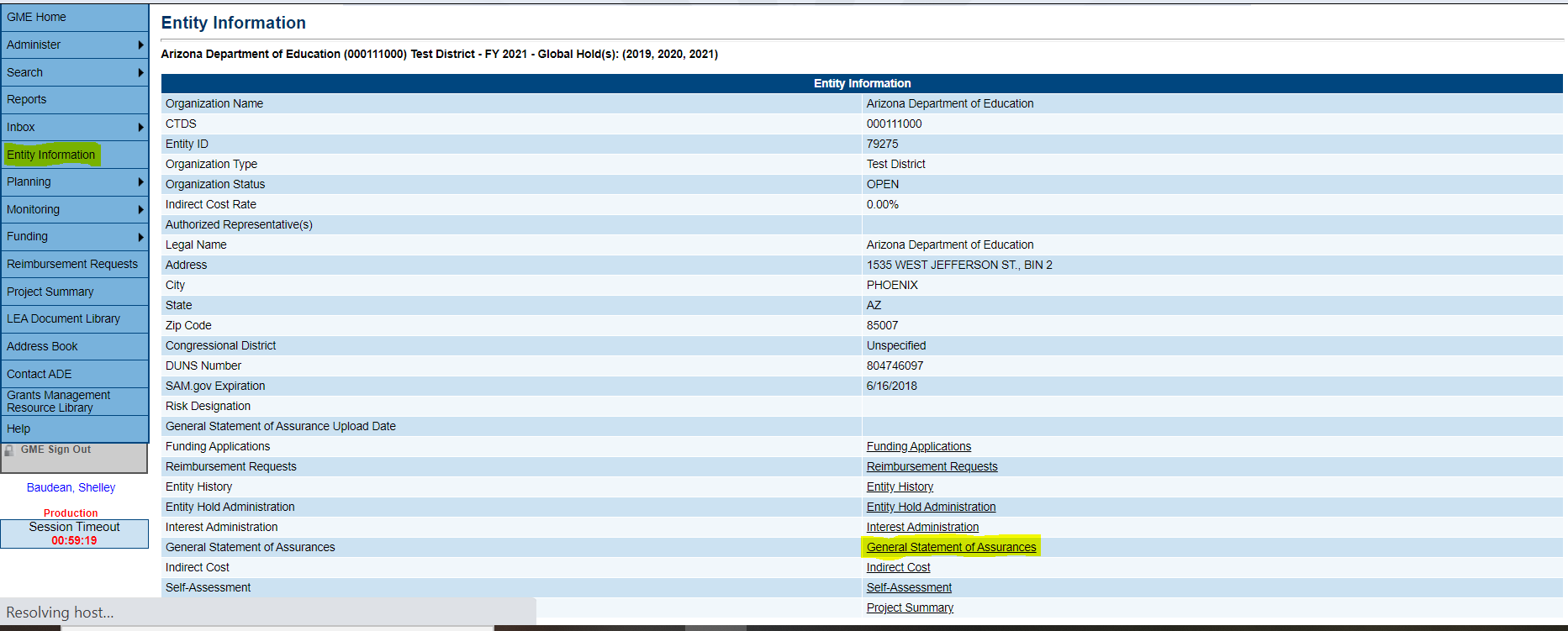 GSA Verification
Confirmation of Supplements
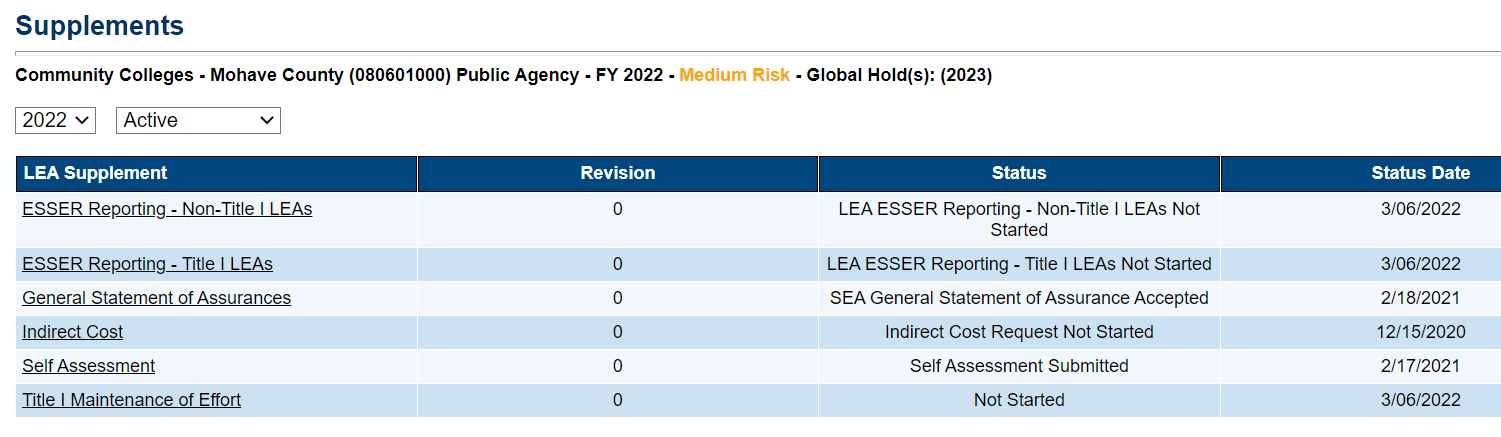 FFATA & GSA Verification
Click “yes” for Boxes 1 and 2, if applicable.
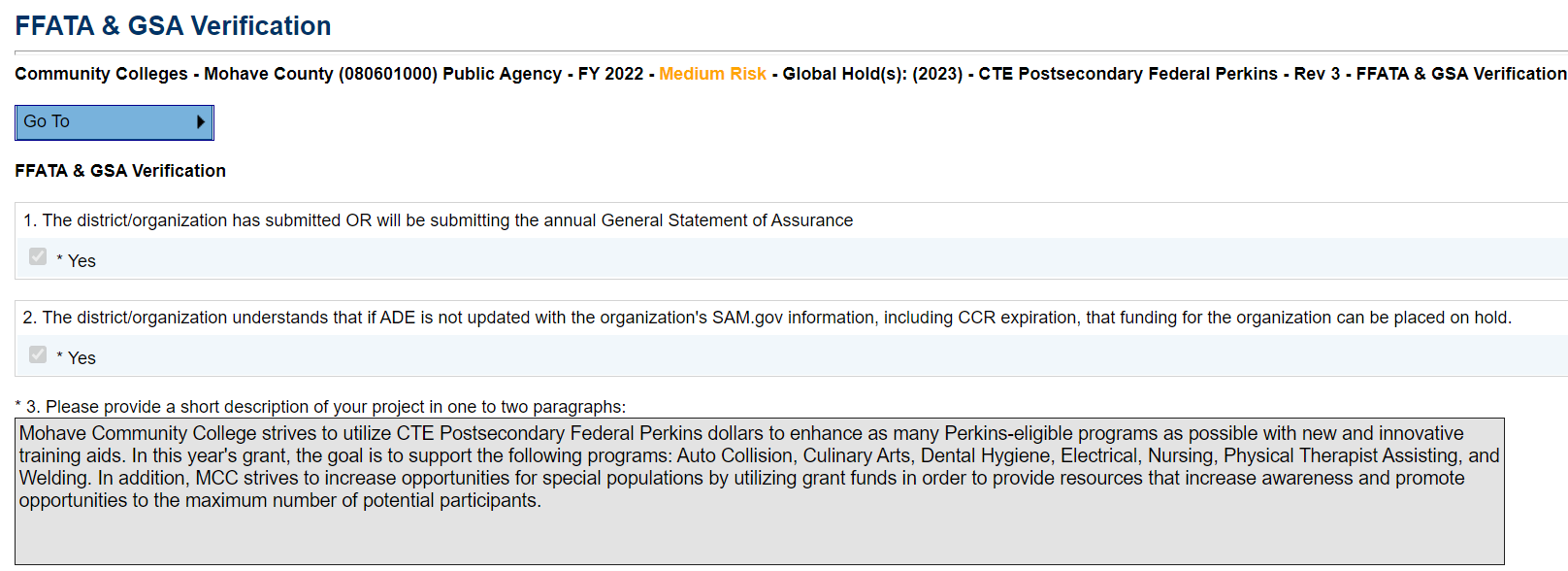 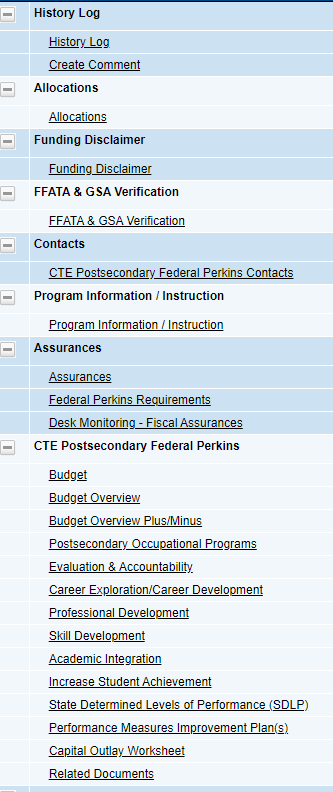 Sections Page
Contacts
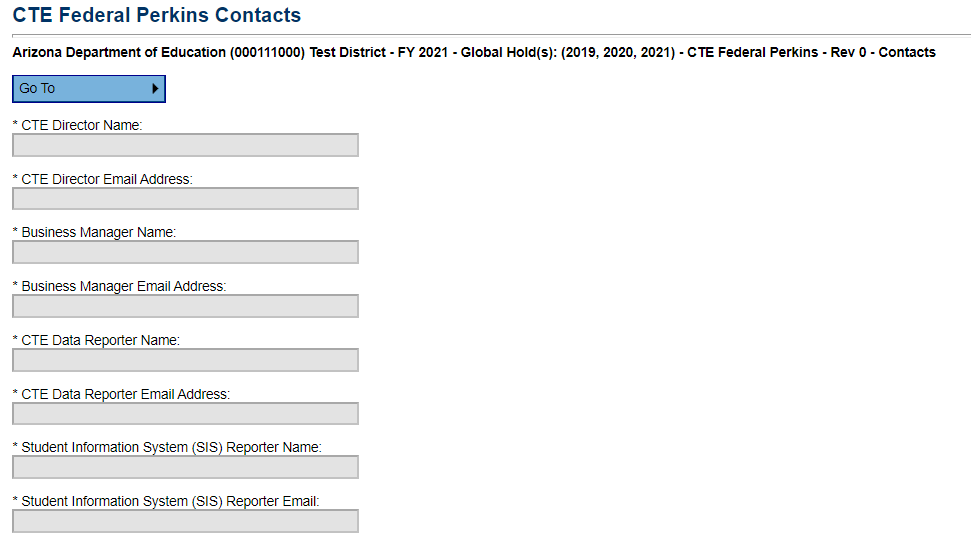 Fill out with most up-to-date information
Position changes should be reported on this page even if it occurs mid grant year
Contact page is referenced by our department
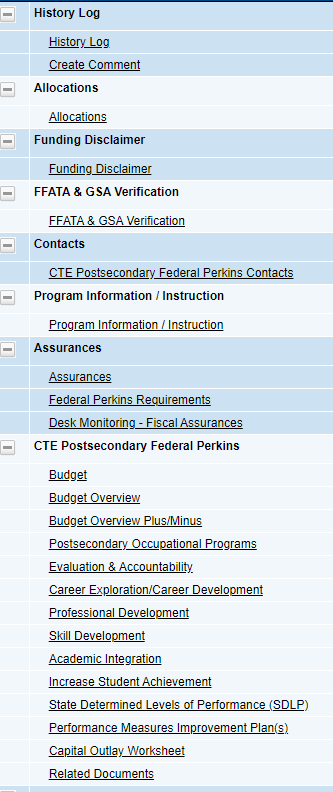 Sections Page
Assurances
Answer ‘yes’ or ‘no’ as applicable to all questions
Fill in boxes with dates/names where requested
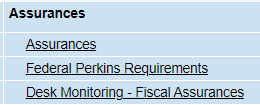 Assurances
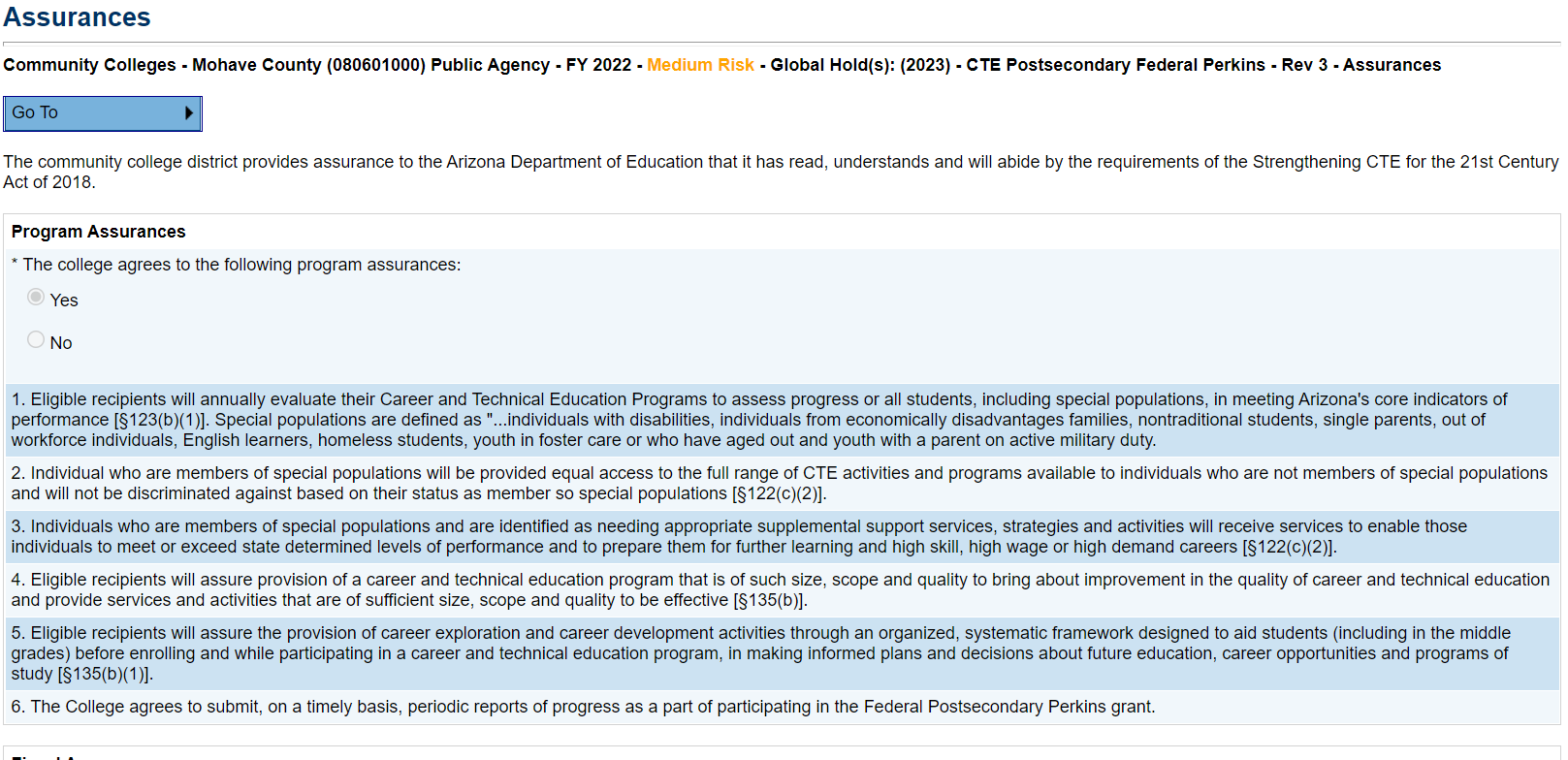 Assurances
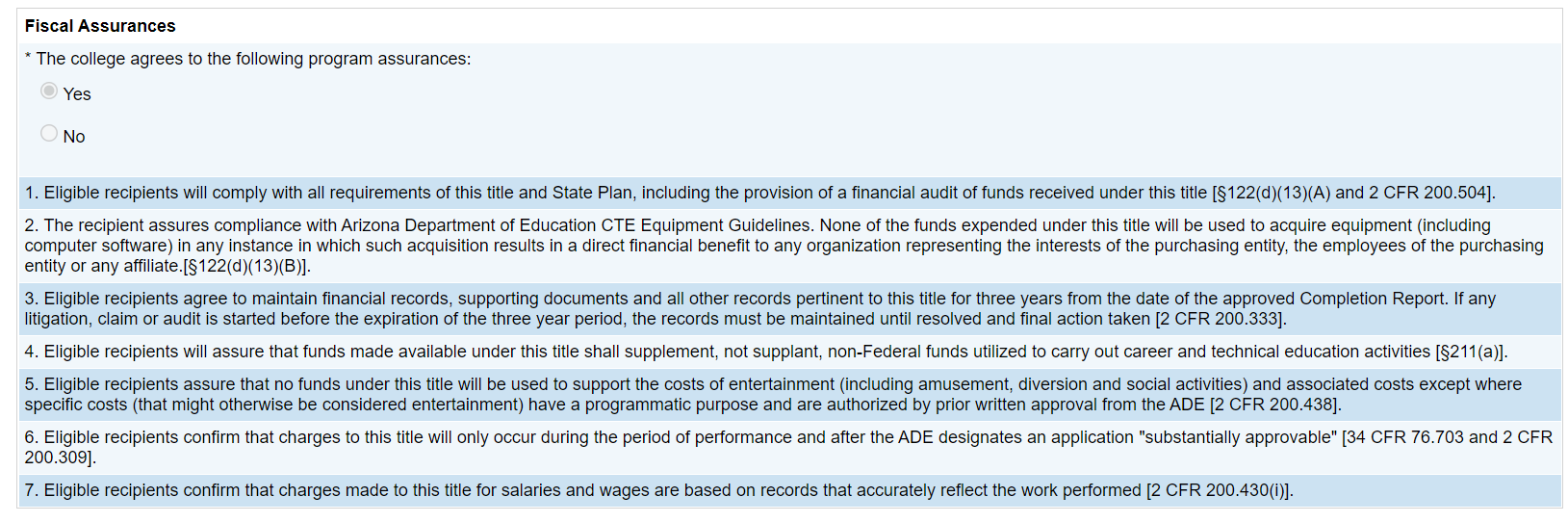 Assurances
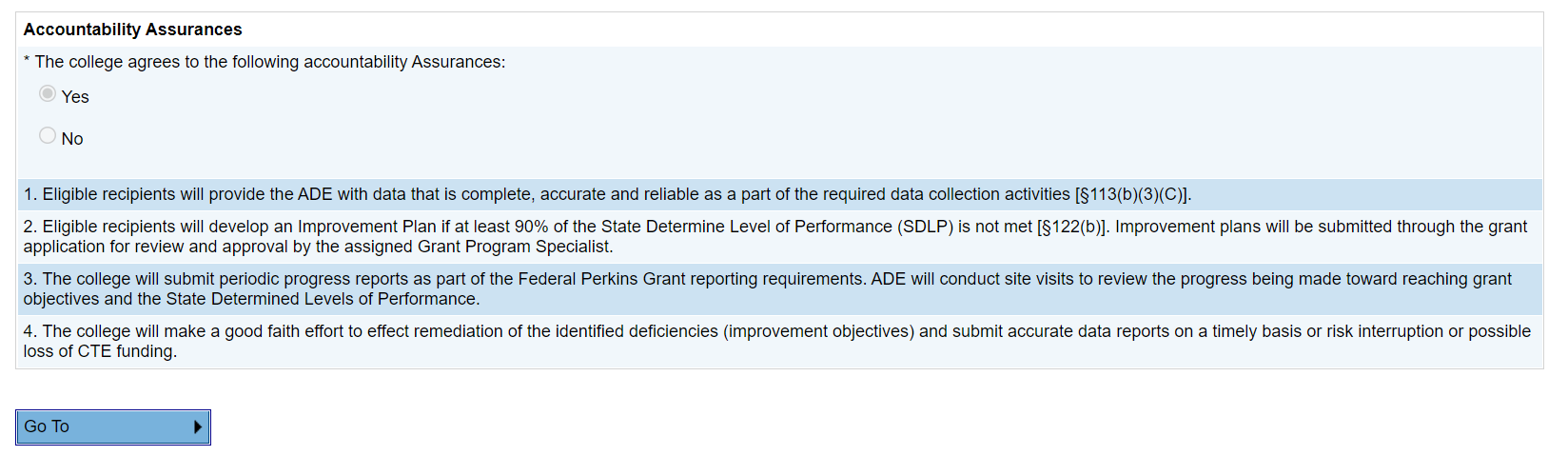 Fiscal Assurances
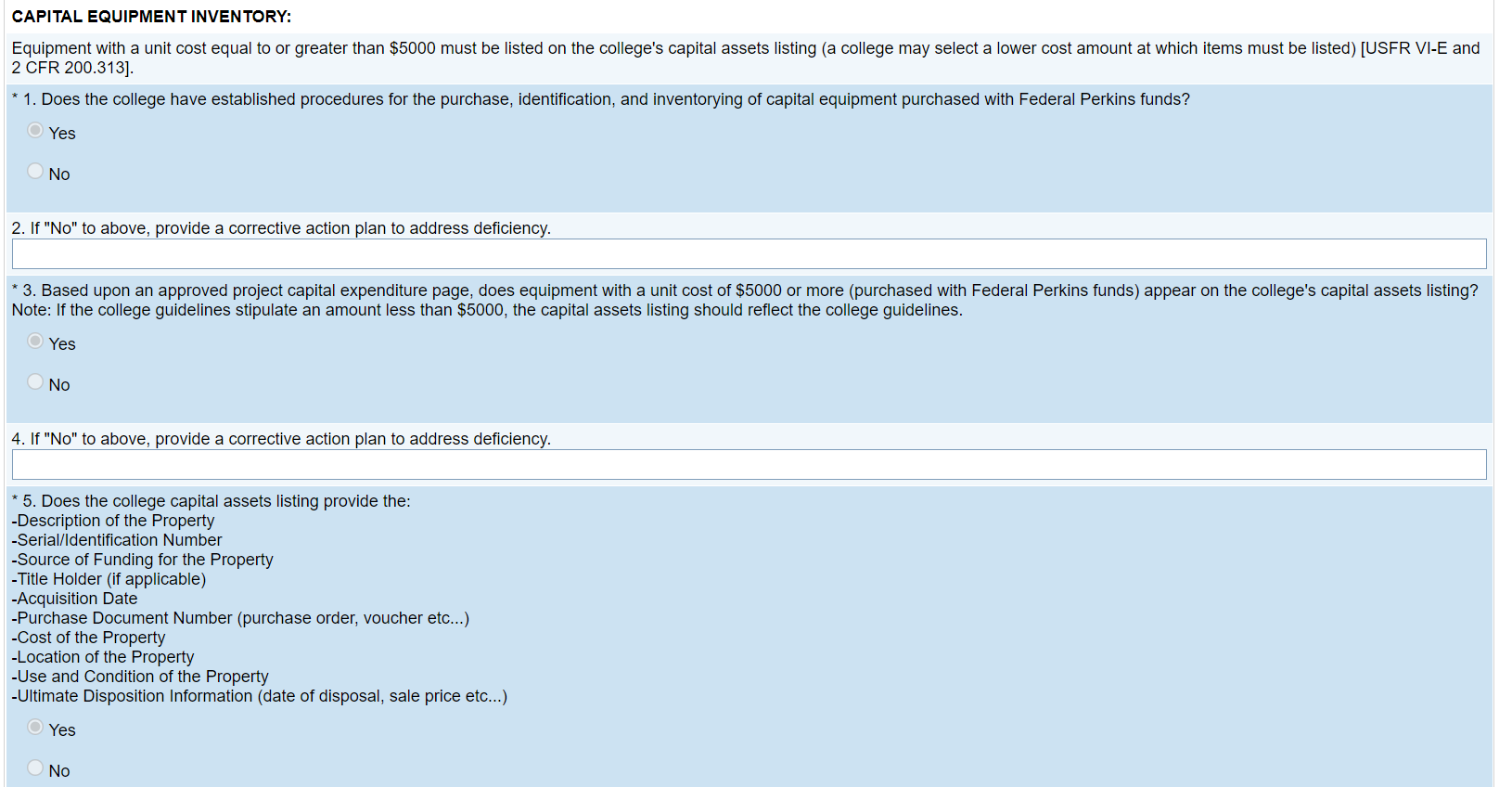 Fiscal Assurances
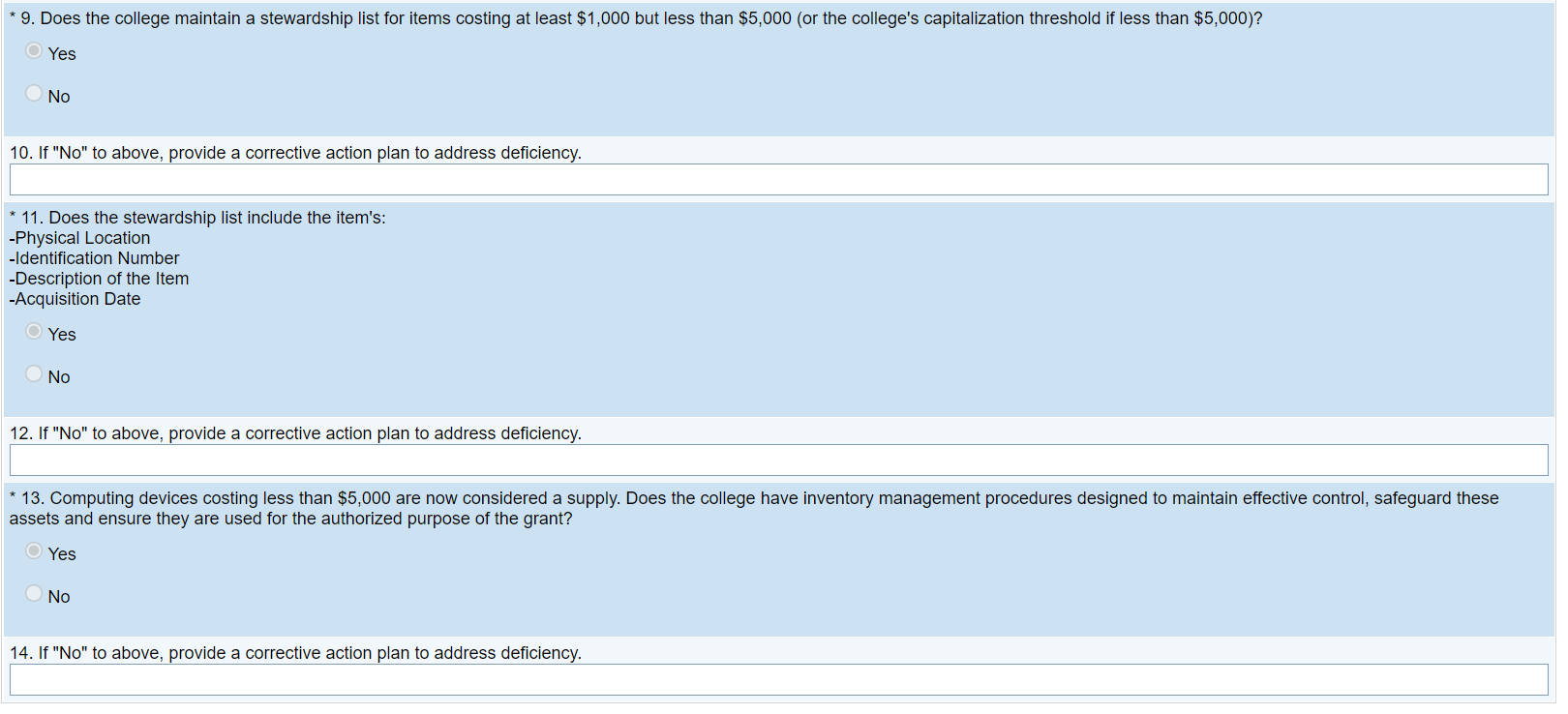 Policy Assurances
Policy & procedures review – Perkins notebook
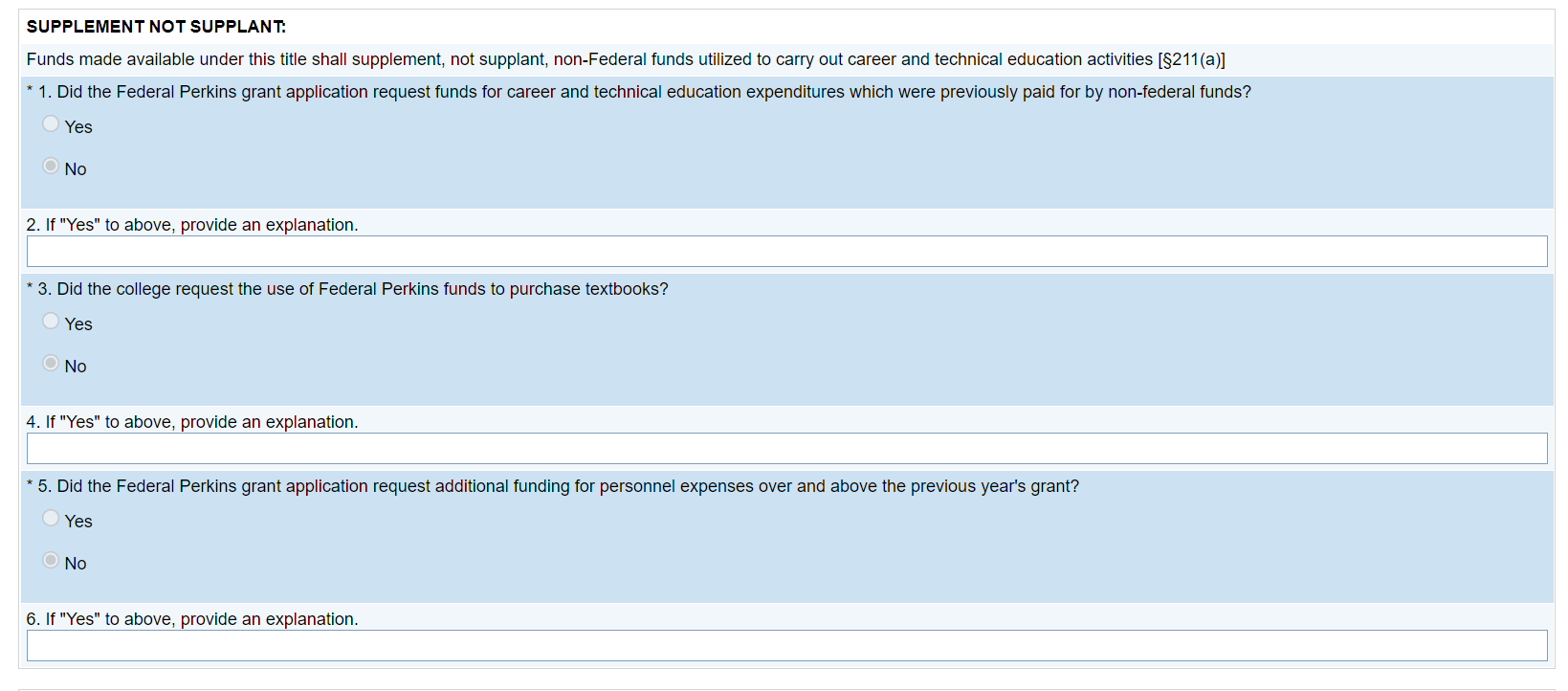 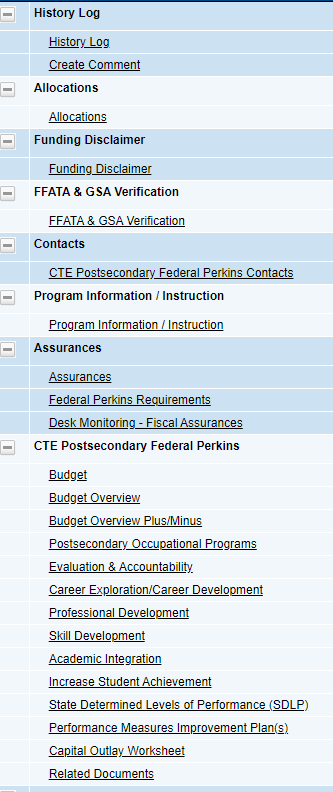 Sections Page
Postsecondary Occupational Programs
Please be sure to use program names as approved by Department of Education
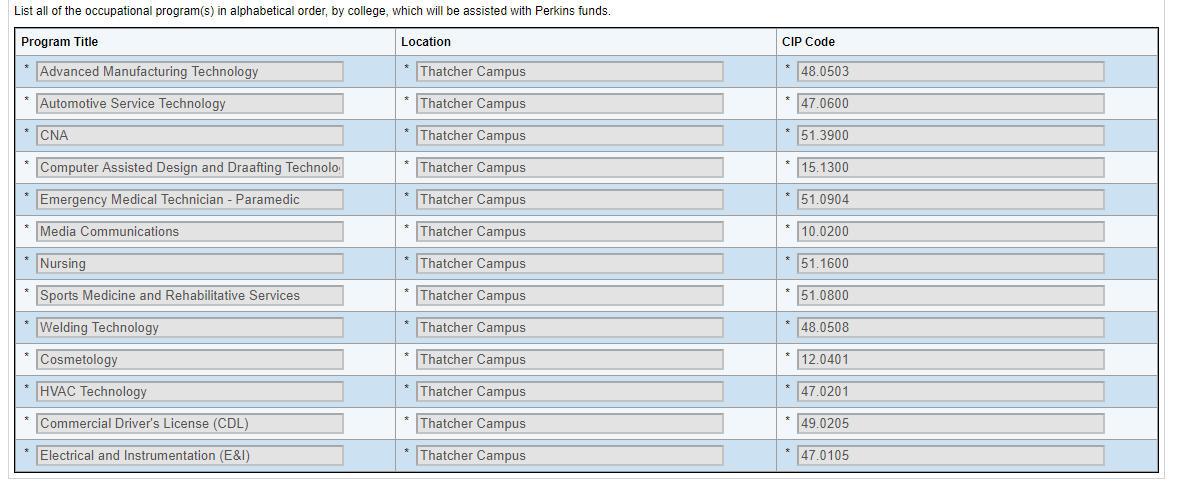 :                            Alignment to Labor Market Needs
How well are our programs aligned with state, regional, and local workforce and career needs?  

What programming changes might we consider for closer alignment?

Perkins V emphasizes alignment between local and regional workforce needs and the CTE programs to meet those needs. Postsecondary institutions are expected to make programmatic decisions grounded in an analysis of local and regional needs.

 Through analysis and regional consultation, applicants can determine whether programs should be expanded, added, or phased out.
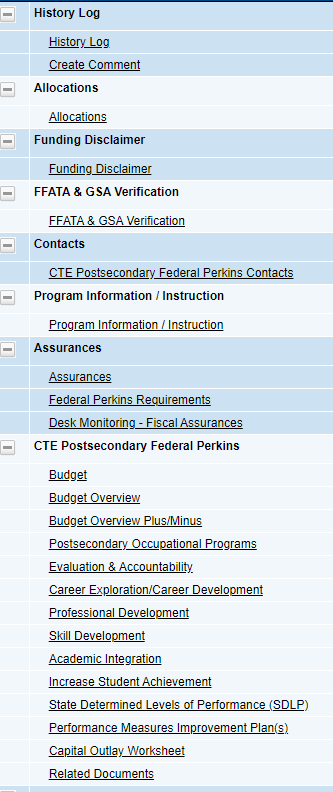 Sections Page
Budget
Dictated by CLNA/MO’s
Perkins Allowable Chart document
If listing salaries under 4150 (and not for grant administration), indicate “non-admin” in the narrative to avoid going toward 5% cap
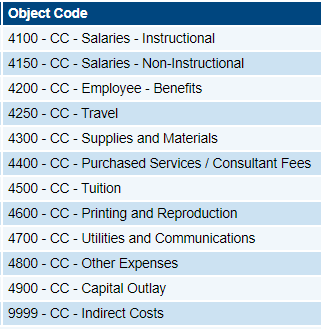 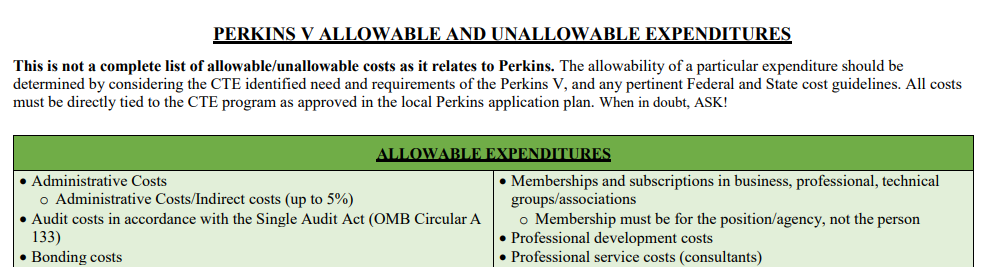 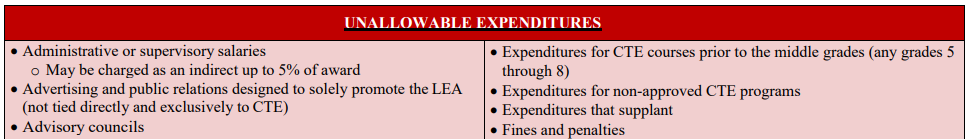 From Perkins Checklist
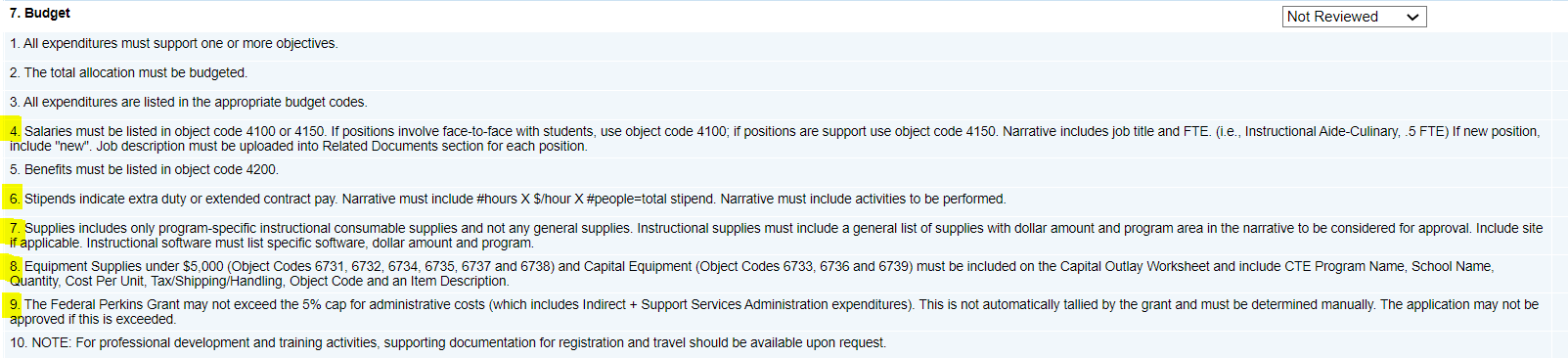 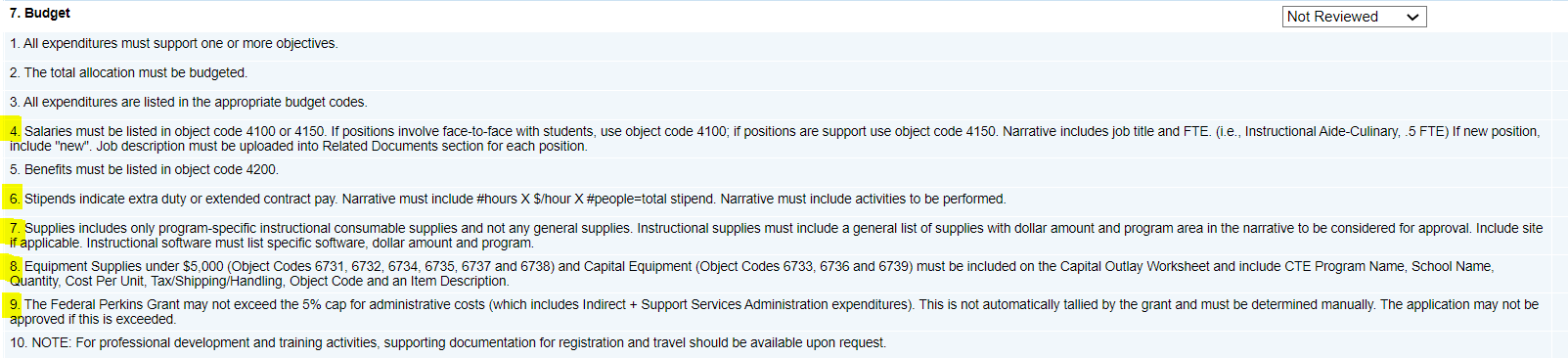 Indirect Costs
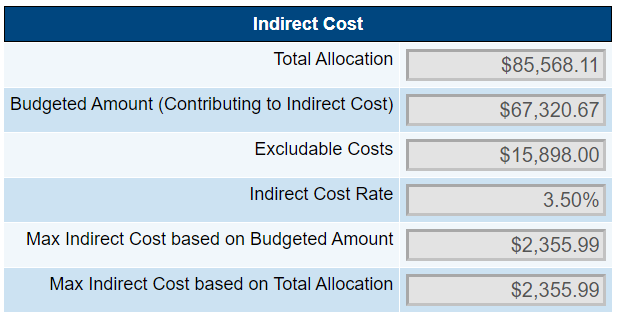 Indirect rate is negotiated with Grants Management for ALL grants
Cannot exceed 5% for Perkins (also includes Administrative Costs)
Narrative Descriptions
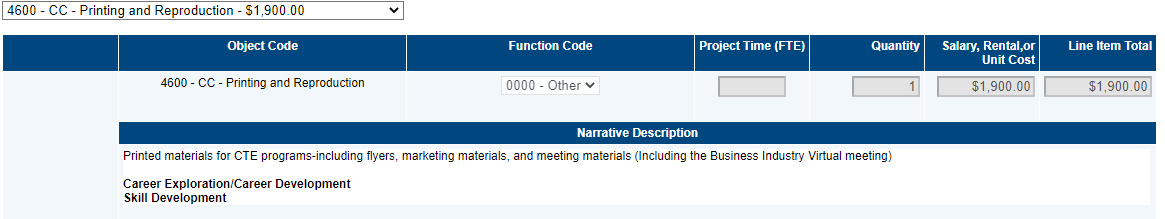 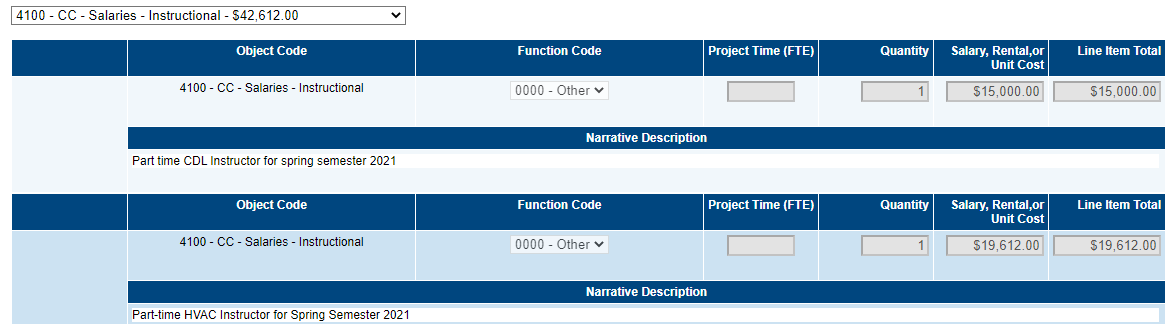 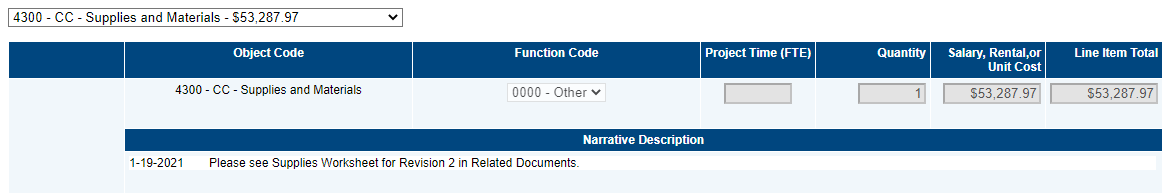 Capital Outlay Worksheet
Totals must match amounts in the budget!
All supplies/equipment that are $5,000 or above are listed on the Capital Outlay Worksheet 4900
Be specific on Item Description and Purpose
Supplies and Equipment that are not listed on the Capital Outlay Worksheet for 4300 (supply list is uploaded into related documents)
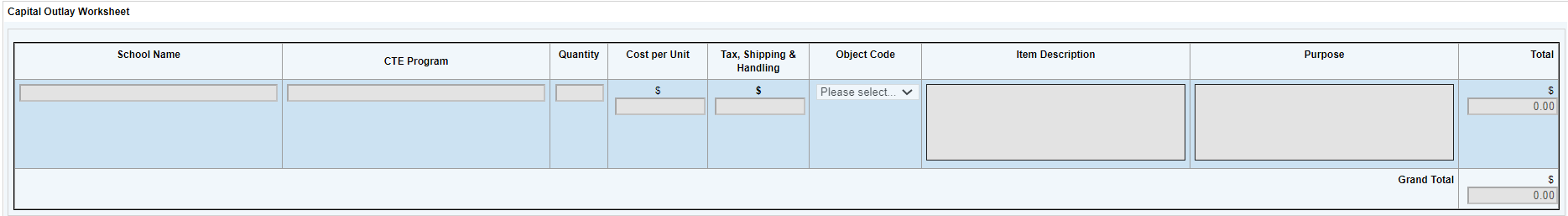 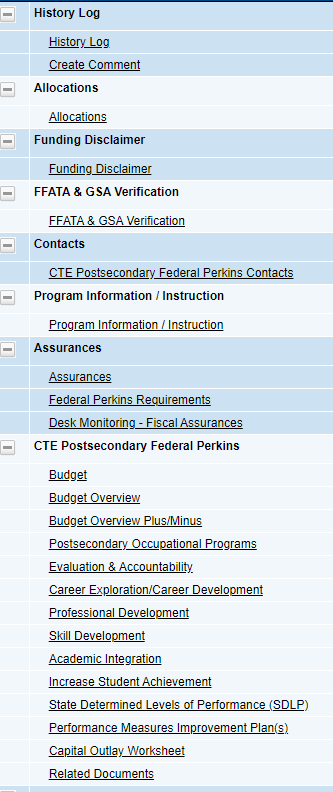 Sections Page
Comprehensive Local Needs Assessment (CLNA)
Year Two of Biennial cycle
Upload completed CLNA into Related Documents as shown in screenshot below
Use last year’s document, color code updates
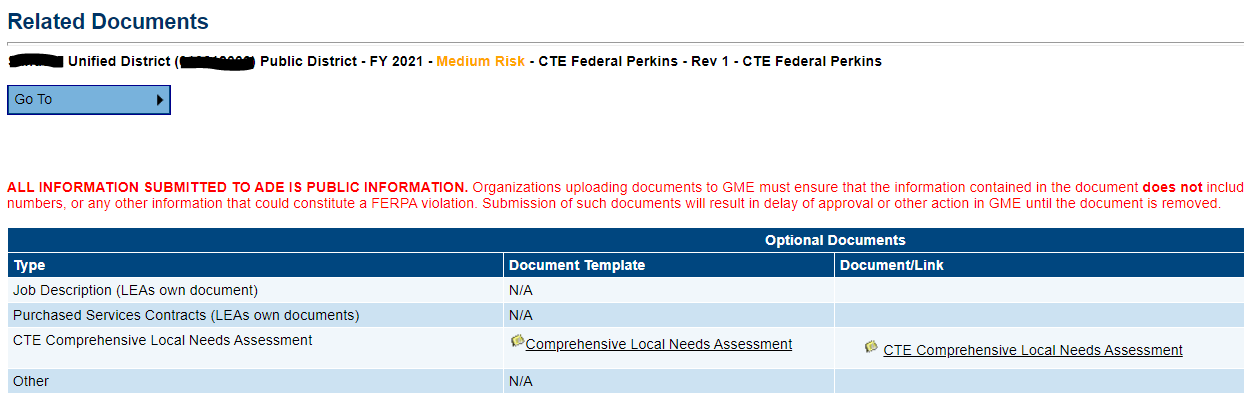 Preparation Materials for CLNA Leadership Planning Meeting
Last year’s CLNA
Program of Study (POS) review summaries 
Objective pages from FY2022 grant application
Budget
Program of Study (POS) accomplishments
List of areas/items to be addressed
Evidence/data: https://documentcloud.adobe.com/link/review?uri=urn:aaid:scds:US:b50b36b2-bf77-31b4-87e4-d28153d39b7d
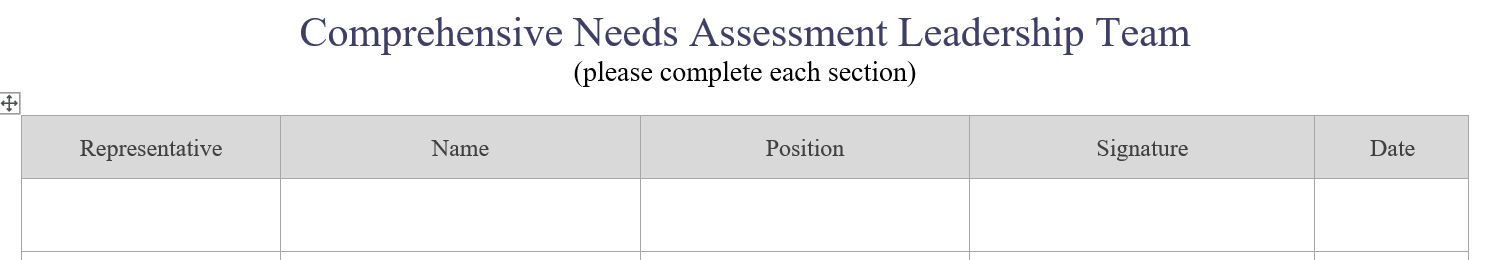 *If in person, or indicate if virtual
Change rating, if applicable
Color-code updates in each box…
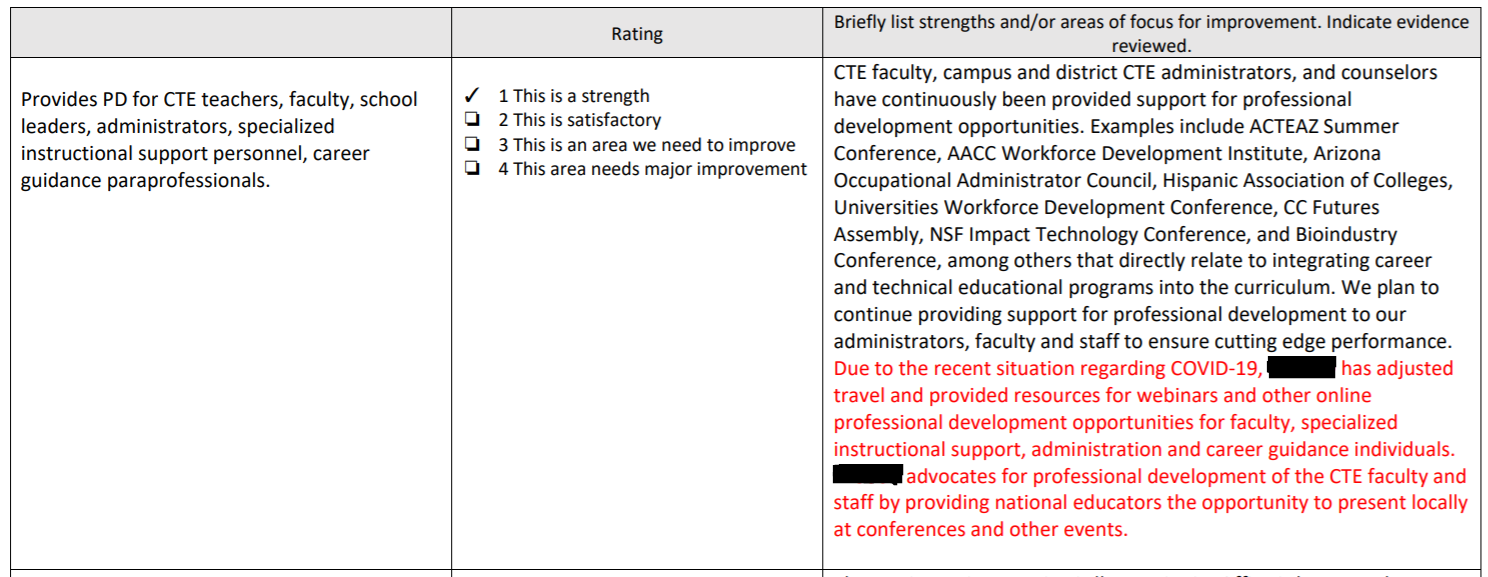 CLNA Activity
INCREASE STUDENT ACHIEVEMENT--“Provides participants with access to industry-recognized certification examinations or other assessments leading toward a recognized post-secondary credential.”
Evidence Reviewed
Provide number of students using each industry-recognized cert
Department records of NCCER or Cosmetology successful completion
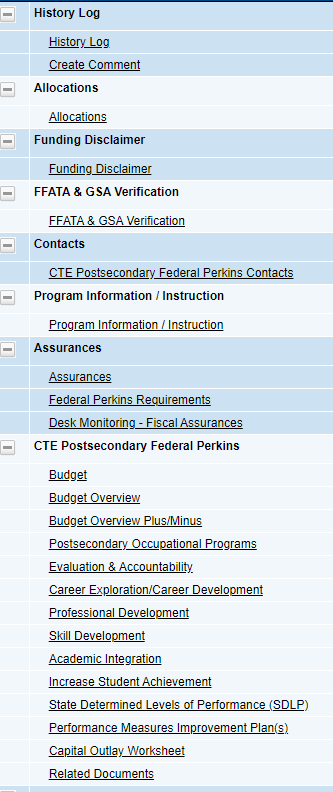 Sections Page
CLNA Drives the Plan
Each section of the CLNA…
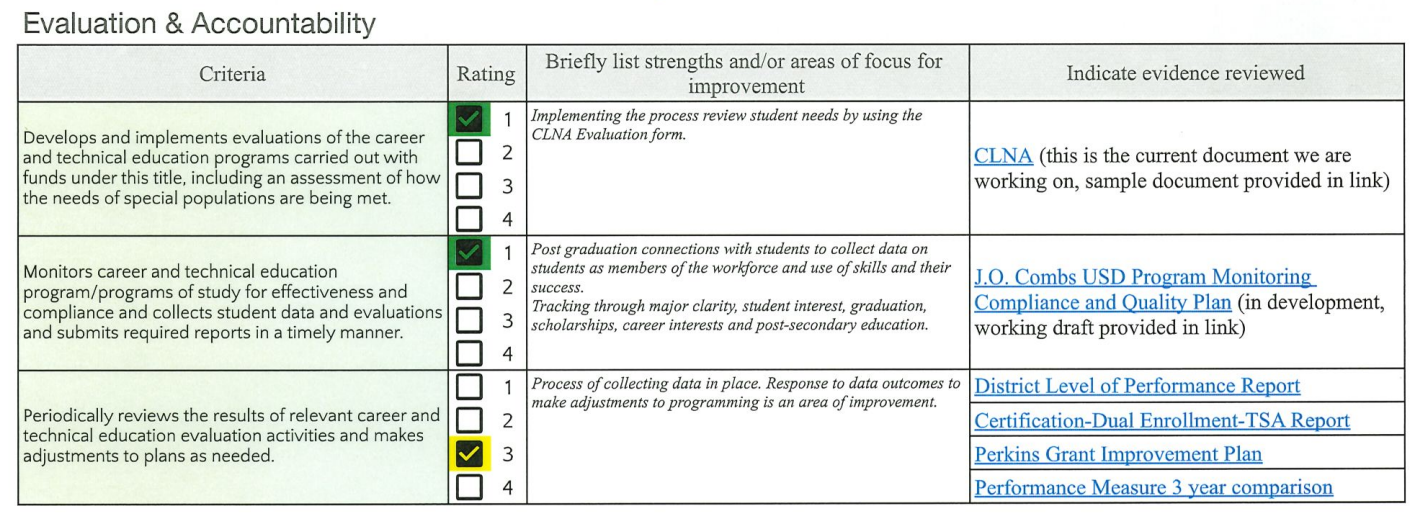 Corresponds with one section of the grant…
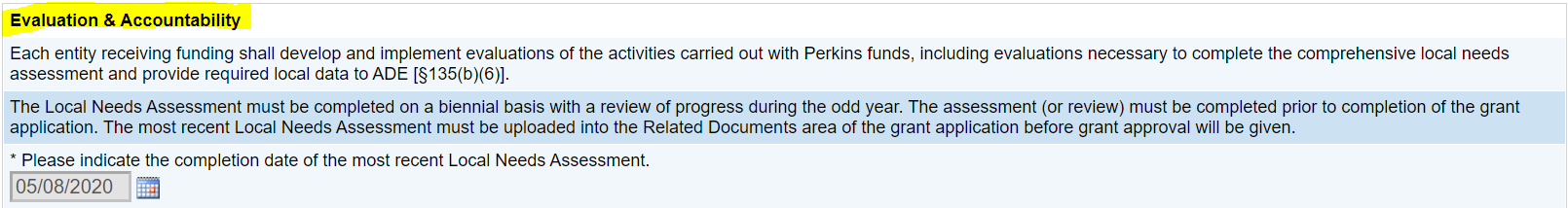 Measurable Objectives
Pull from CLNA—areas of need
Top section is a summary of CLNA
At least one MO per each of six categories
Box 1: SMART goal
Box 2: Justifications
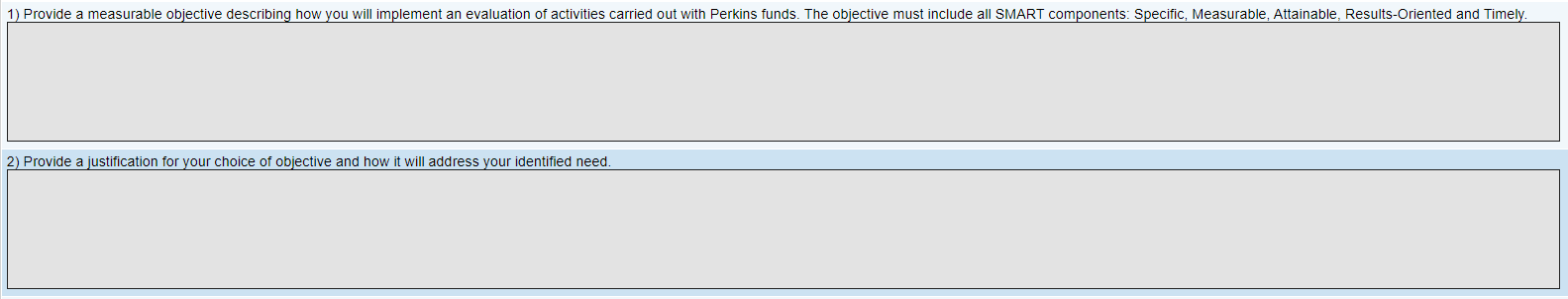 *Box 3 “Progress Summary/Final Narrative” not due until Sept 15th 2023 (but can be completed earlier)…NO Midyear Narrative!
Objectives for Year 2 of Biennial Cycle (FY23)
If you are NOT on track to achieve FY22 objective(s):
You may continue with the same objective, or slightly adjust for FY23
In Box 2—Justification, explain why you are continuing with same
Example below
If you are on track to achieve FY22 objective(s):
Start fresh with new objective(s) for FY23
Pick a different area of focus to improve for FY23, write goal(s)
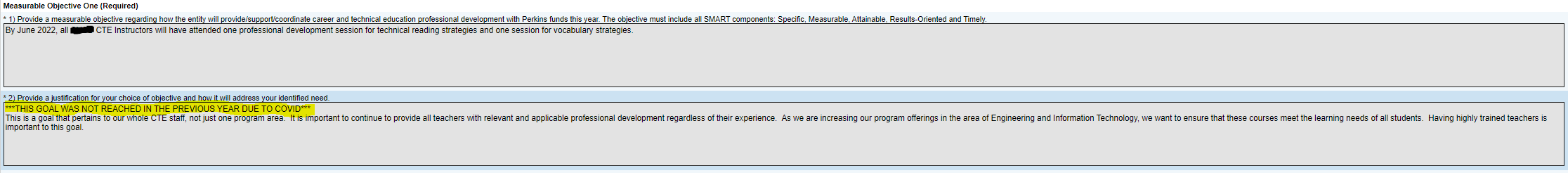 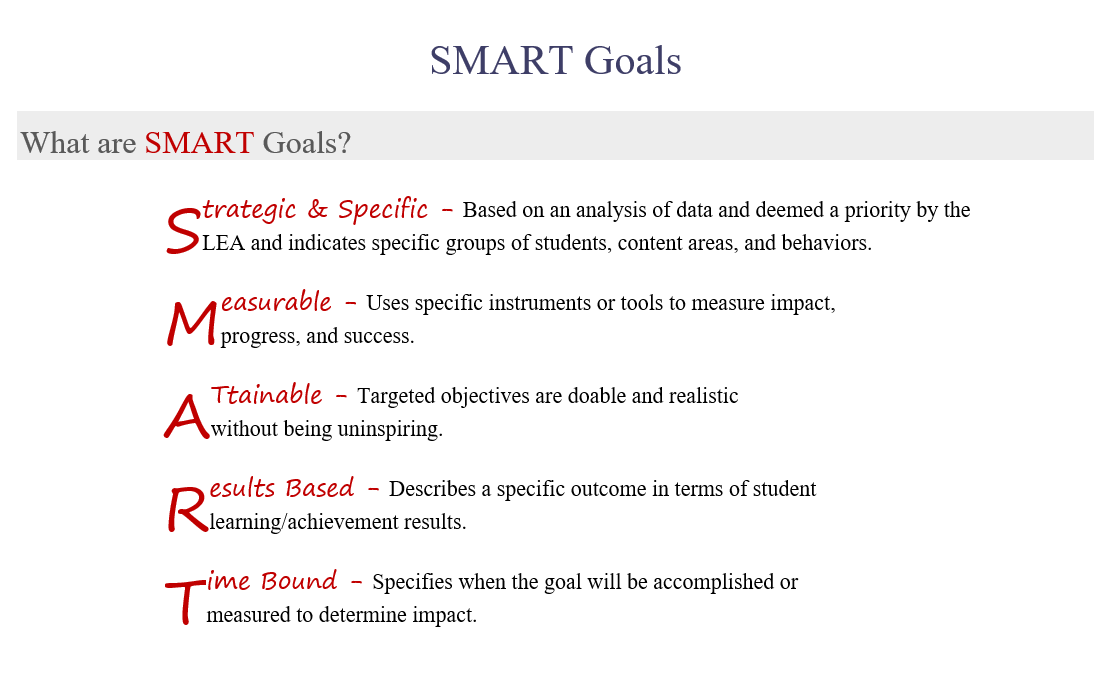 SMART Goal Activity
In the chat box: How can each of these statements be turned into a SMART goal?
Review data.
Host a career event.
Increase certifications/credentials.

Answers…
Evaluate gaps in performance among subgroups and create a plan for improvement by 2023.
 Invite 10 companies to participate in a career event during the month of April.
Increase the credential attainment rate for CTE students from 15% to 20% by 2023
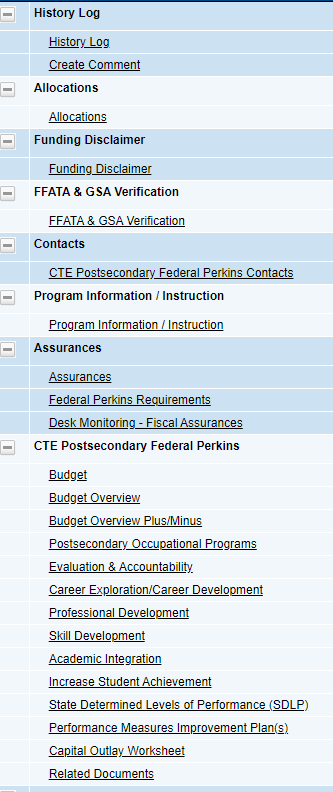 Sections Page
Performance Measure Data
SDLP data will be automatically uploaded to the grant once the data is available.
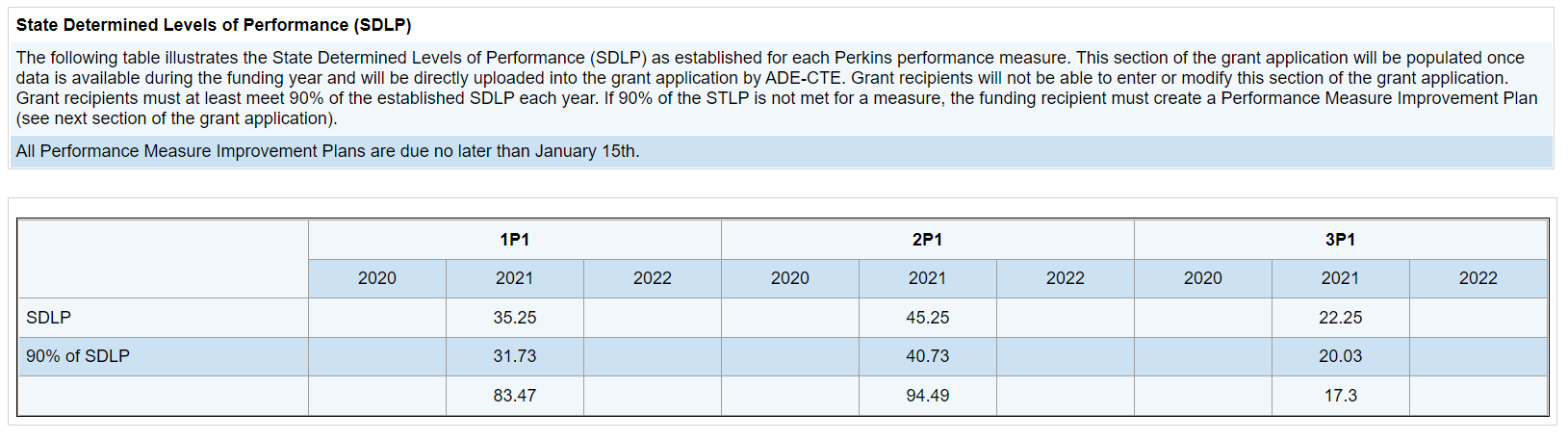 Improvement Plans
Not required yet, leave it blank for now please. You will be reminded of the due date in the grant cycle if a performance measure was not met.
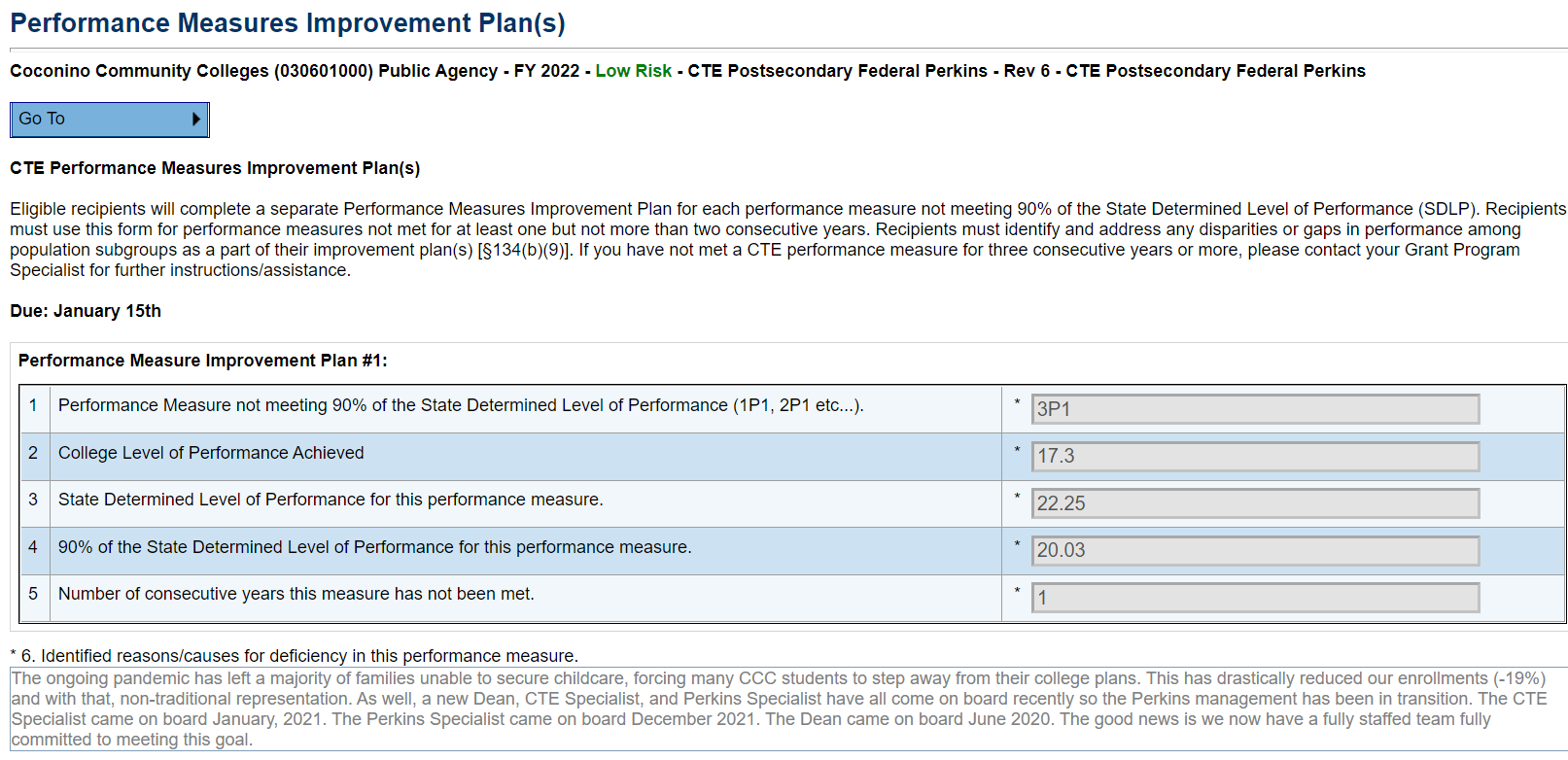 Steps to Submitting a Grant
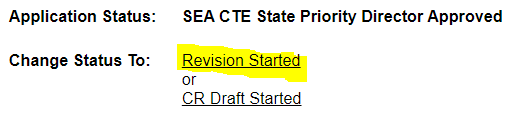 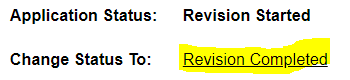 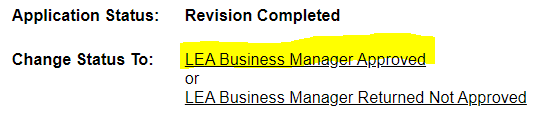 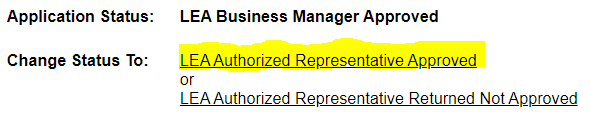 Arizona Department of Education  - CTE Postsecondary Resources
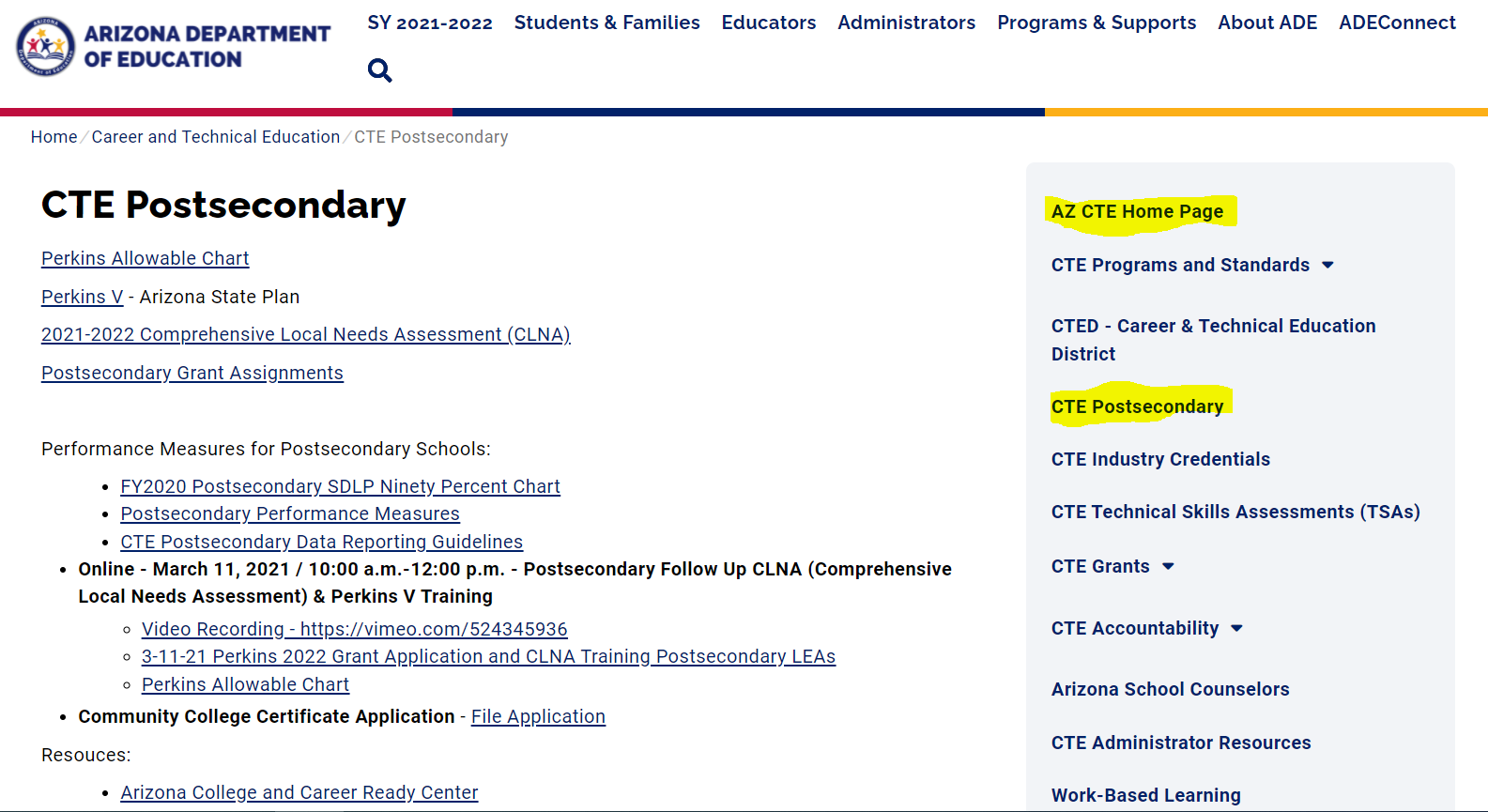 QUESTIONS?
Contact your GPS if you have any follow up questions or need further training.
Please submit grants by 5/2/22 due date.
For questions specific to GME (reimbursement requests, indirect costs, system issues, etc.), contact (602) 542-3901  or https://helpdeskexternal.azed.gov
Contact Information
Shelley Baudean		John Jones
Grant Program Specialist		OCR Special Populations Program Specialist 
shelley.baudean@azed.gov		john.jones@azed.gov
602-542-5323			970-216-6740


Audrey Dieken			Mark McManus
Grant Program Specialist		Grant Program Specialist
audrey.dieken@azed.gov		mark.mcmanus@azed.gov
602-350-5064			602-542-8744

Don Dolin			Mary Medina
Grant Program Specialist		CTE Grants Supervisor
don.dolin@azed.gov			mary.m.medina@azed.gov
602-518-6526			505-426-6681
Perkins 2023Grant Application & CLNA TrainingPost-Secondary LEAs
March 8, 2022